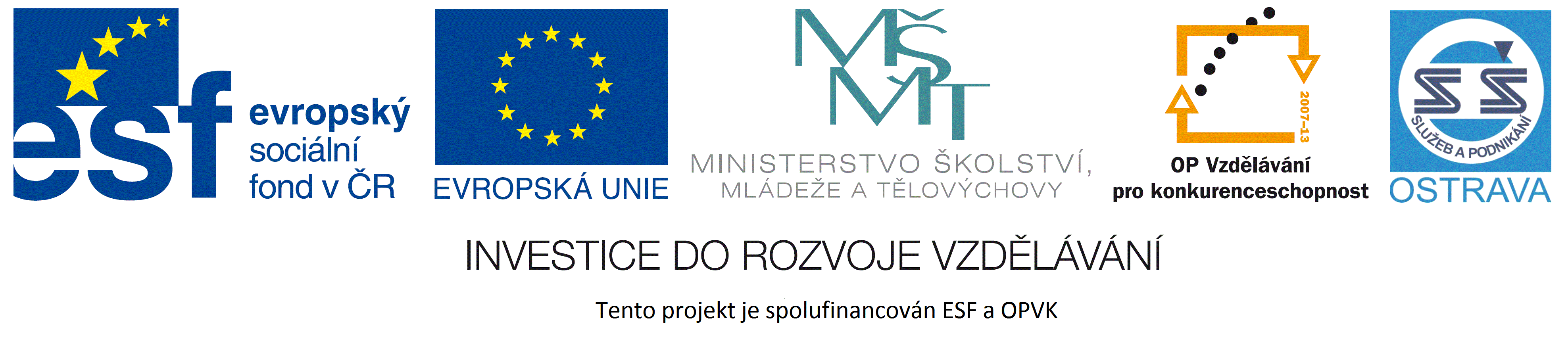 VY_52_INOVACE_ZBP1_6464VAL
Výukový materiál v rámci projektu OPVK 1.5 Peníze středním školámČíslo projektu:		CZ.1.07/1.5.00/34.0883 Název projektu:		Rozvoj vzdělanostiČíslo šablony:   		V/2Datum vytvoření:	15. 4. 2013Autor:			Mgr. Helena VálkováUrčeno pro předmět:        Zbožíznalství Tematická oblast:	Potravinářské zbožíObor vzdělání:		Prodavač (66-51-H/01) 1. ročník                                            Název výukového materiálu: Opakování – otázky a úkoly k opakování.
Materiál vytvořen v souladu se ŠVP příslušného oboru vzdělání. 
Popis využití: Výukový materiál s úkoly pro žáky byl vytvořen pomocí programu PowerPoint a bude prezentován žákům prostřednictvím interaktivní tabule. Své odpovědi budou žáci zapisovat na záznamový arch.
Čas:  35 minut
Opakování
1. Kandyty jsou ……bonbóny sklovitého
	vzhledu a dělíme je do tří skupin:
	a) ……………..
	b) ……………..
	c) ……………..
2. Arabská guma, želatina a škrobový sirup jsou základní suroviny pro ......................
	 cukrovinky.
Opakování
3. Uveďte alespoň 3 tržní druhy žvýkaček na našem trhu.
4. Antiperle a Tic tak zařadíme do skupiny cukrovinek ……………
5.	 Co je to chalva? 
6. Margot a Deli zařadíme mezi čokoládové ……………
7. Lentilky a mandle v čokoládě patří mezi ……………….. dražé.
Opakování
8. Běžné dezertní směsi (bonboniéry) jsou
	buď ………….. nebo obsahují maximálně
	………….. složek. 
9. Jaké jsou záruční lhůty cukrovinek?
10. Které velké české firmy vlastní 
	  společnost	 Nestlé?
11. Vyberte si ze širokého sortimentu jednu 
	  nečokoládovou cukrovinku a zařaďte ji
	  podle surovin a způsobu výroby?
Opakování
12. Vyberte jednu oblíbenou čokoládovou
	  cukrovinku a charakterizujte ji:
druh čokolády
co tvoří náplň
jakou má polevu 
13. Zařaďte následující výrobky:
	  Lentilky, Kofila, Banány v čokoládě, 
	  Ledové kaštany, Hašlerky, Antiperle, 
	  Lekorky
Zdroje
KAVINA, J. Zbožíznalství potravinářského zboží. 
	1. vyd. Praha, 1996: NAKLADATELSTVÍ IQ 147. Kapitola 6 a 7

ANDERLE, P.,  SCHWARZ, H. Zbožíznalství. 
	Poživatiny – potraviny, pochutiny. České vydání 1995, Správa přípravy učňů Praha. NAKLADATELSTVÍ WAHLBERG PRAHA. ISBN 80-901-871-4-5. Lidská výživa, str. 50 a 175